My Daily Itinerary
TODAY'S AFFIRMATIONS
SEPTEMBER 1, 2025, MONDAY
MOOD
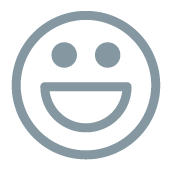 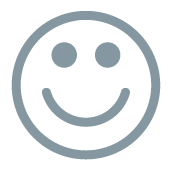 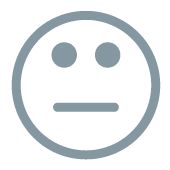 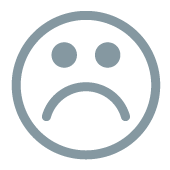 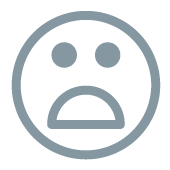 TIME
PLANS & SCHEDULE
Top 3 Priorities
1 - Highest Priority
2:00 pm
2:30 pm
3:00 pm
3:30 pm
4:00 pm
6:00 am
6:30 am
7:00 am
7:30 am
8:00 am
8:30 am
9:00 am
9:30 am
10:00 am
10:30 am
11:00 am
11:30 am
12:00 pm
12:30 pm
1:00 pm
1:30 pm
4:30 pm
2 - Medium Priority
3 - Low Priority
To - Do List